Bannerreklame på 	 
Kolding Boldklub Stadion
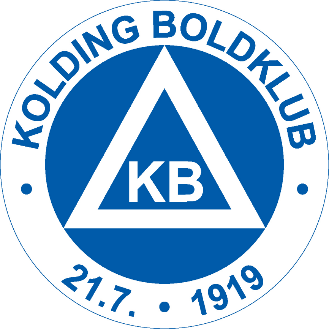 Prisen på banner á 3x2m. ekskl.. grafisk materiale, banner og tryk.

 Pris: kr. 4.000- pr. år.

Reklametryk på begge sider.
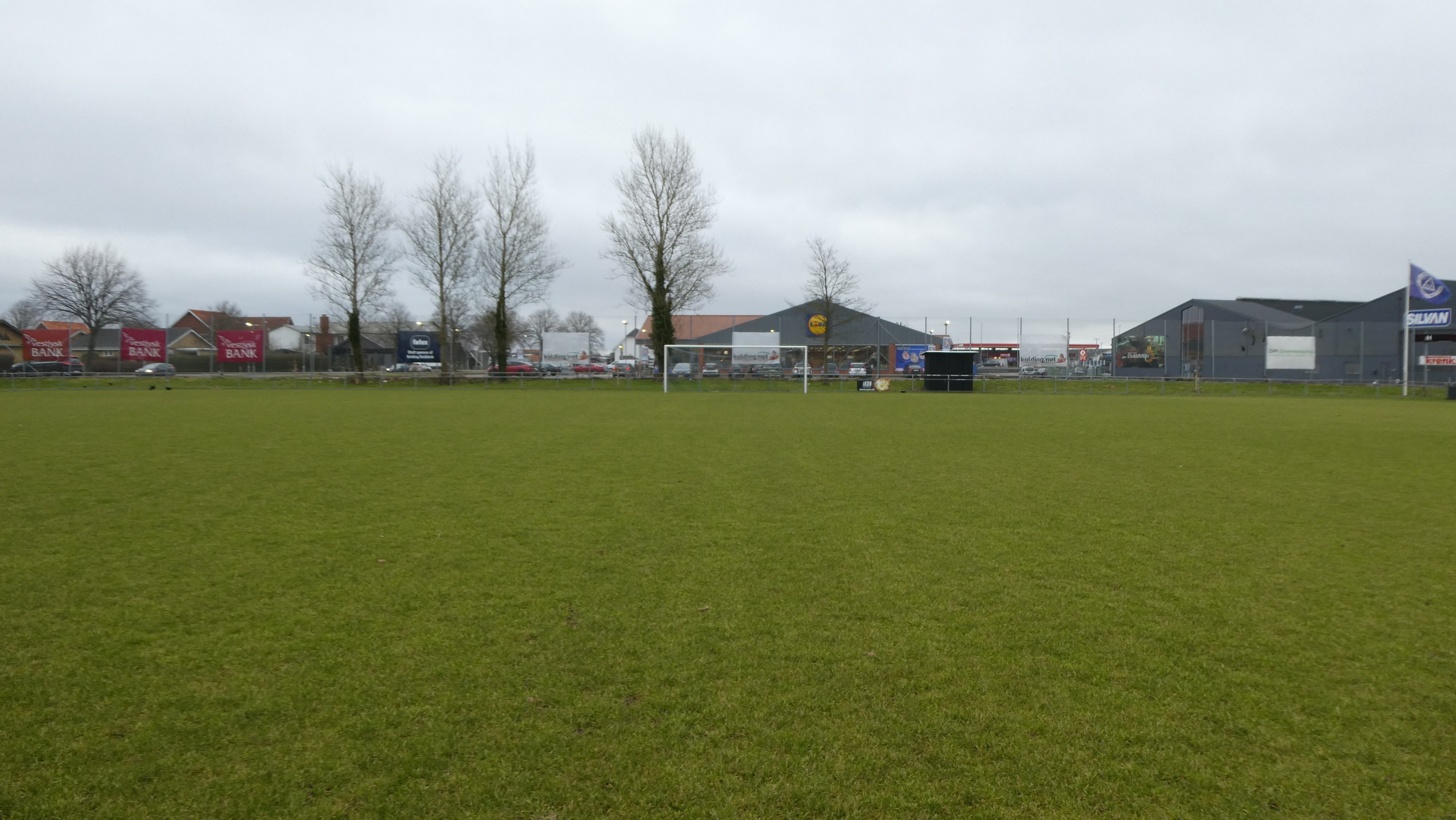 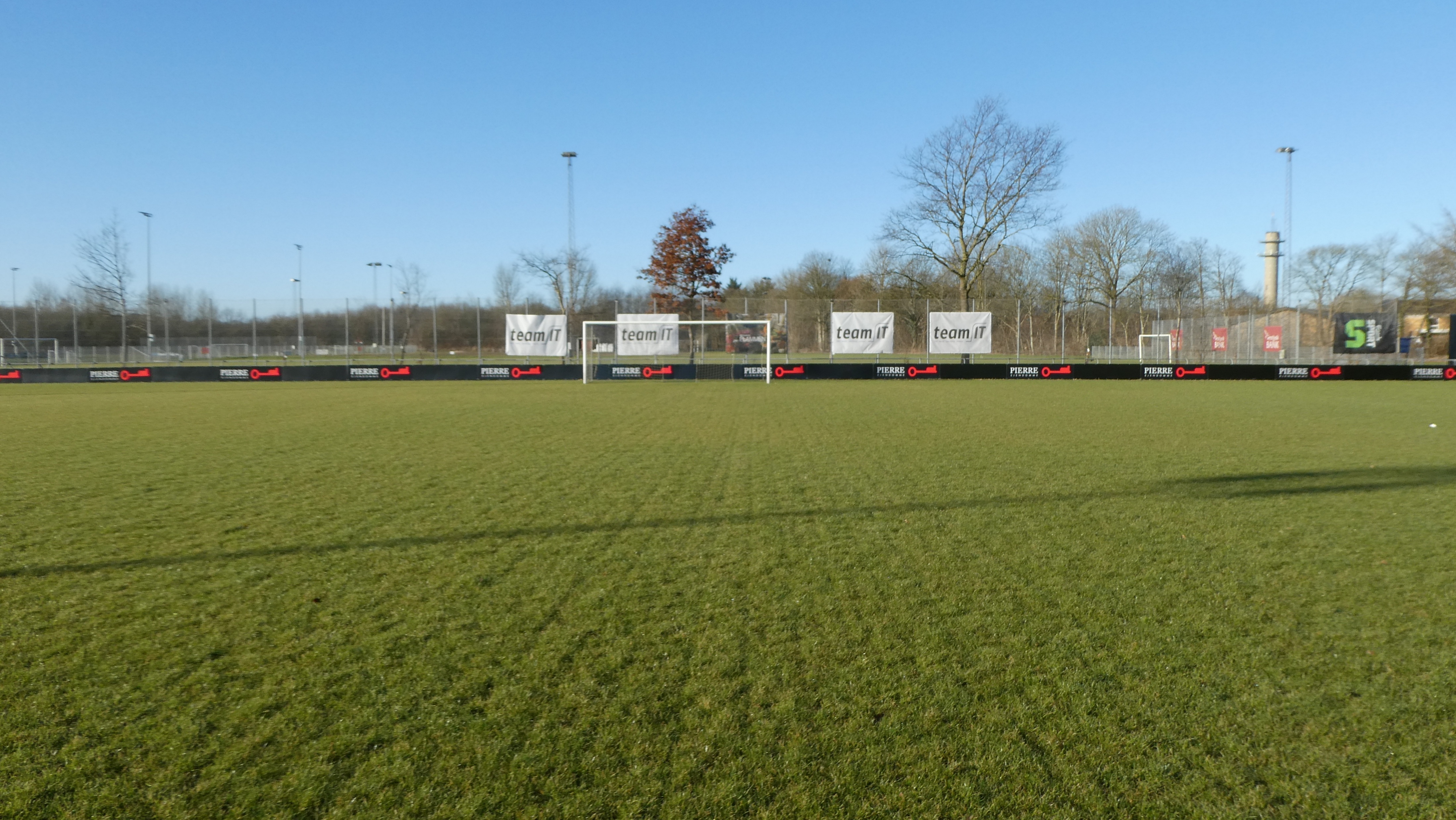 Kolding Boldklub ● Mosevej 1c ● 6000 Kolding ● sponsor@kolding-boldklub.dk